Operations and Student Services Overview
AIKEN COUNTY PUBLIC SCHOOL DISTRICT     March 11, 2025
Division Overview
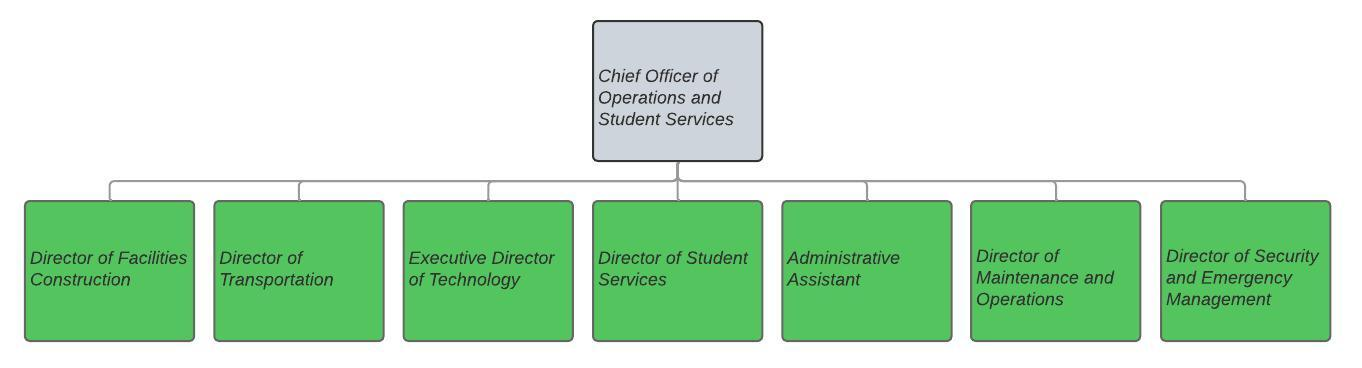 AIKEN COUNTY PUBLIC SCHOOL DISTRICT
2
[Speaker Notes: 3 departments]
Operations and      Student Services   Mission Statement
To design, create, and maintain optimal learning environments that feature physical security, 21st century technology, support for students and employees, and professional, reliable transportation to and from schools.
AIKEN COUNTY PUBLIC SCHOOL DISTRICT
3
Operations and Student Services Functions
Security and Emergency Management
Facilities Construction
Transportation
Technology 
Student Services
Maintenance and Operations
AIKEN COUNTY PUBLIC SCHOOL DISTRICT
4
Department of Facilities Construction
AIKEN COUNTY PUBLIC SCHOOL DISTRICT
5
Department of Facilities Construction
A department of four people is responsible for managing:

$20,000,000 annually of cyclic maintenance

$285,000,000 of One Cent Sales Tax Projects

$56,000,000 Aiken County Career and Technology Center Project

Athletics Projects 

Security Projects

Capital Outlay Projects

Total - $400,000,000
AIKEN COUNTY PUBLIC SCHOOL DISTRICT
6
Department of Transportation
Total Bus Driver Positions: 184
AIKEN COUNTY PUBLIC SCHOOL DISTRICT
7
Department of Technology
AIKEN COUNTY PUBLIC SCHOOL DISTRICT
8
Department of Student Services
AIKEN COUNTY PUBLIC SCHOOL DISTRICT
9
Department of Maintenance and Operations
AIKEN COUNTY PUBLIC SCHOOL DISTRICT
10
Department of Maintenance and Operations
Maintenance Shop 1
AIKEN COUNTY PUBLIC SCHOOL DISTRICT
11
Department of Maintenance and Operations
Maintenance Shop 2
AIKEN COUNTY PUBLIC SCHOOL DISTRICT
12
Department of Maintenance and Operations
Maintenance Shop 3
AIKEN COUNTY PUBLIC SCHOOL DISTRICT
13
Department of Maintenance and Operations
Maintenance Shop 4
AIKEN COUNTY PUBLIC SCHOOL DISTRICT
14
Department of Maintenance and Operations
Maintenance Shop 5
AIKEN COUNTY PUBLIC SCHOOL DISTRICT
15
Department of Maintenance and Operations
Maintenance Shop 6
AIKEN COUNTY PUBLIC SCHOOL DISTRICT
16
Department of Maintenance and Operations
Maintenance Services
AIKEN COUNTY PUBLIC SCHOOL DISTRICT
17
Department of Maintenance and Operations
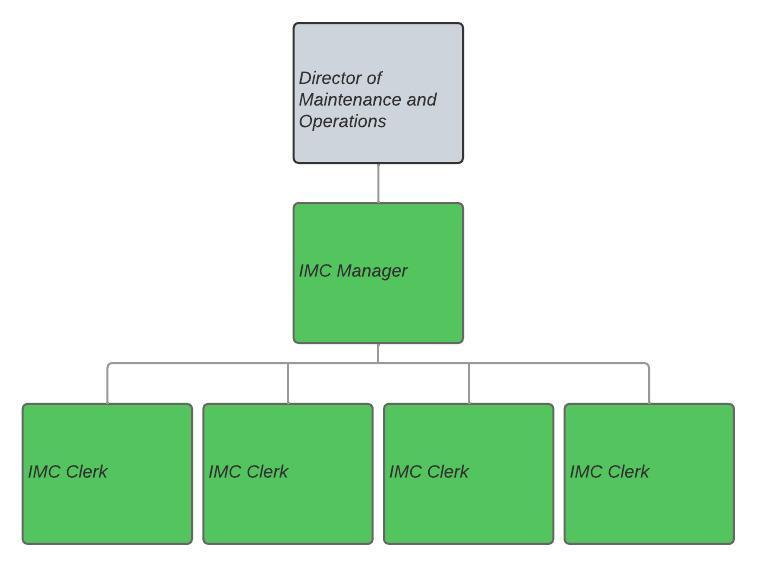 AIKEN COUNTY PUBLIC SCHOOL DISTRICT
18
Department of Security and Emergency Management
AIKEN COUNTY PUBLIC SCHOOL DISTRICT
19
ProposedDepartment of Technology
Proposal is cost neutral
AIKEN COUNTY PUBLIC SCHOOL DISTRICT
20
ProposedDepartment of Student Services
AIKEN COUNTY PUBLIC SCHOOL DISTRICT
21
ProposedDepartment of Maintenance and Operations
Skilled Labor Positions will be requested in subsequent years.
AIKEN COUNTY PUBLIC SCHOOL DISTRICT
22
ProposedDepartment of Security and Emergency Management
AIKEN COUNTY PUBLIC SCHOOL DISTRICT
23
QUESTIONS &COMMENTS
AIKEN COUNTY PUBLIC SCHOOL DISTRICT